Учет товарно-материальных запасов в «Госсектор: Бухгалтерия государственного учреждения для Казахстана»
1С-Рейтинг
Возможности подсистемы
Подсистема учета запасов конфигурации «Госсектор: Бухгалтерия государственного учреждения для Казахстана» предоставляет следующие возможности:
приобретение и реализация запасов;
учет товарно-материальных запасов не только по складам, но и по подразделениям и материально-ответственным лицам;
перемещение между местами хранения;
ведение партионного учета запасов со способами оценки себестоимости ФИФО, по средней и методом специфической идентификации;
учет медикаментов по сериям и срокам годности;
формирование путевых листов, расчет норм расхода ГСМ;
списания продуктов питания согласно меню и норм расхода продуктов на приготовление готовых блюд;
возможность проведения	 инвентаризации ТМЗ
Слайд 2
Учет товарно-материальных запасов
Организация учета данных в справочнике "Номенклатура"
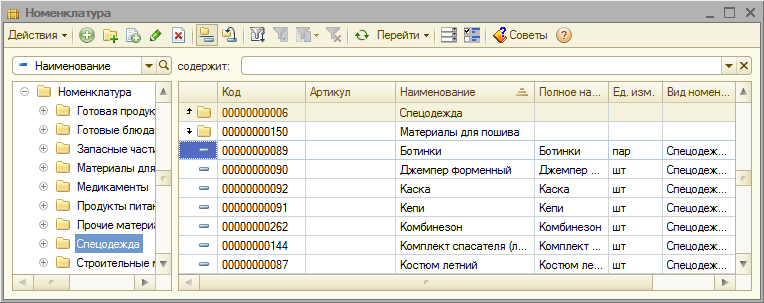 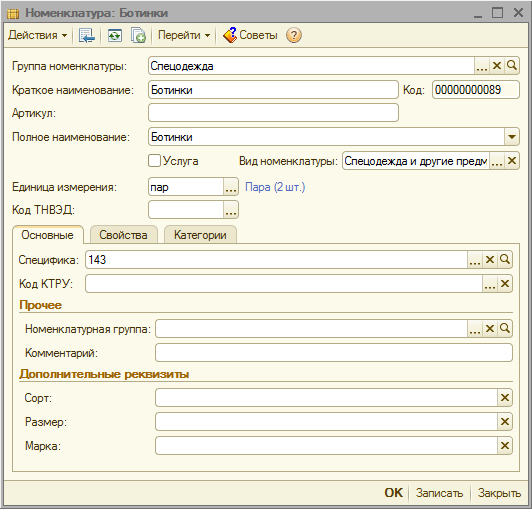 Слайд 3
Учет товарно-материальных запасов
Классификация видов номенклатуры:
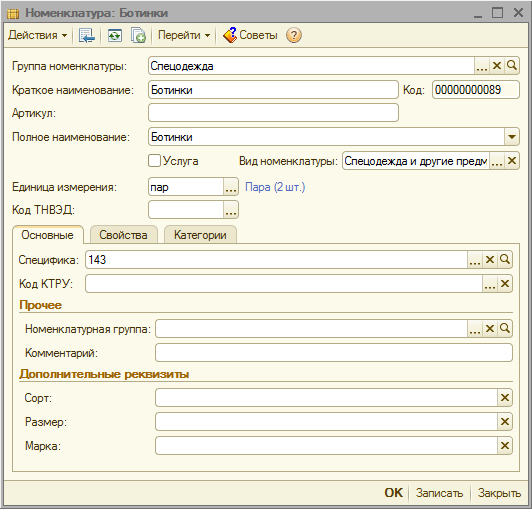 Медикаменты 
Строительные материалы
Готовая продукция
Товары приобретенные
Топливо и ГСМ
Запасные части
Спецодежда
Продукты питания
Хозяйственные материалы
Слайд 4
Учет товарно-материальных запасов
Учет медикаментов в разрезе серий и сроков годности
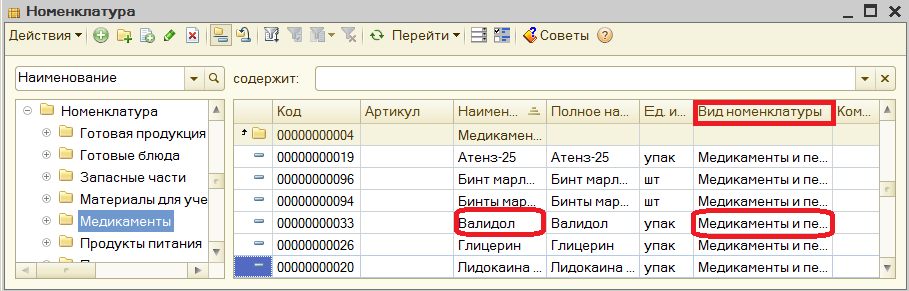 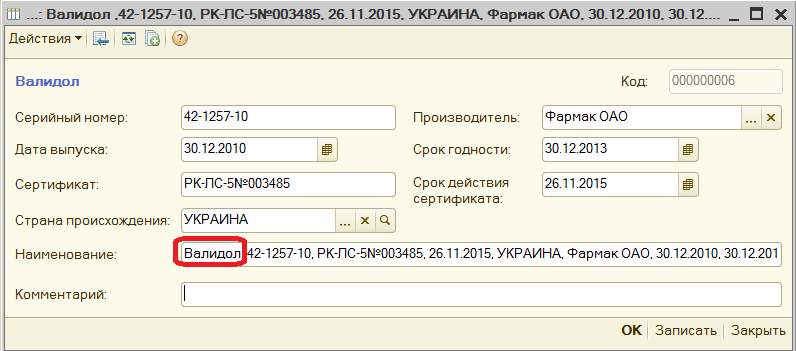 Слайд 5
Учет товарно-материальных запасов
Способы оценки запасов
По средней 
ФИФО
ЛИФО
Метод специфической идентификации
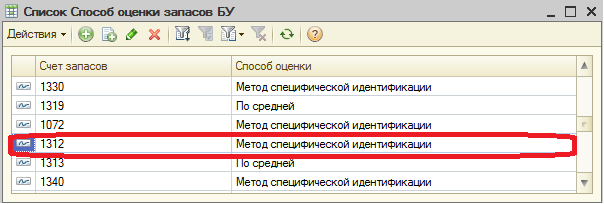 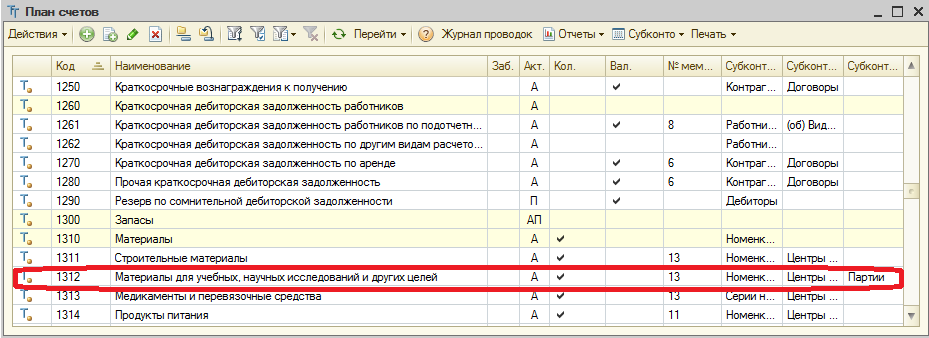 Слайд 6
Учет товарно-материальных запасов
Поступление активов и услуг
Автоматизированы операции по поступлению запасов (в том числе по импорту), учету дополнительных расходов на приобретение, реализации, возврату поставщику и от покупателя, перемещению между местами хранения и ответственными лицами, комплектации и списанию, оформлению доверенностей.
Слайд 7
Учет товарно-материальных запасов
Оформление операций приобретения внеоборотных активов, запасов и услуг одним документом в разрезе бюджетных аналитик
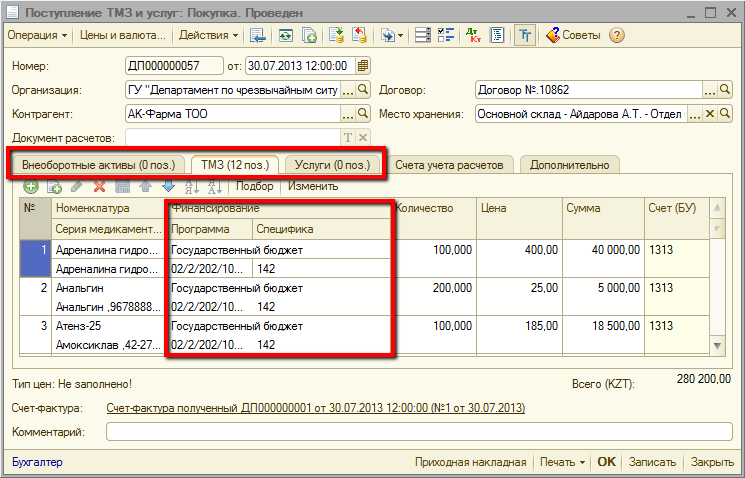 Слайд 8
Учет товарно-материальных запасов
Учет доверенностей по статусам. Возможность формирования журнала доверенностей
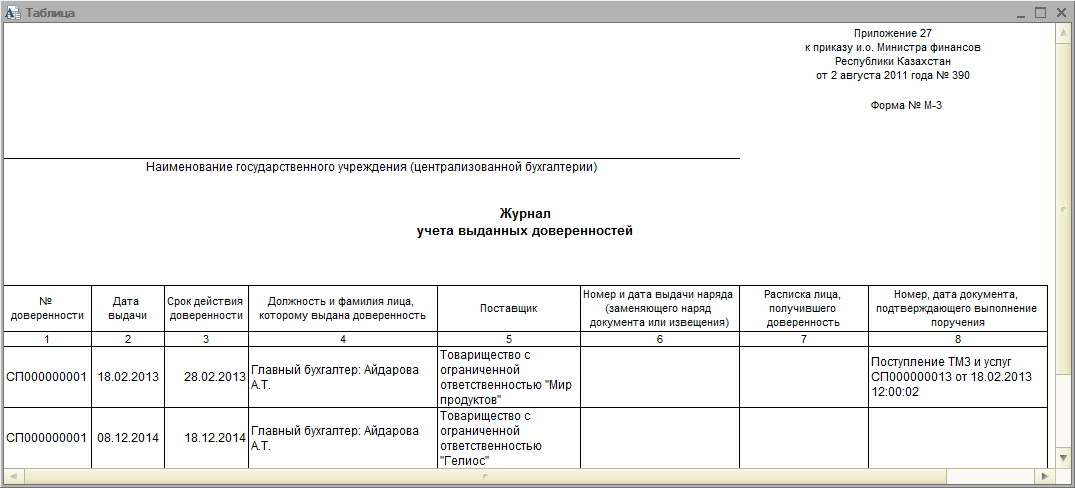 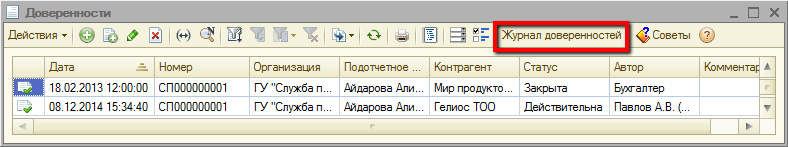 Слайд 9
Учет товарно-материальных запасов
Реализация активов и услуг
Слайд 10
Учет товарно-материальных запасов
Оформление операций по безвозмездному получению\передаче запасов, учет извещений
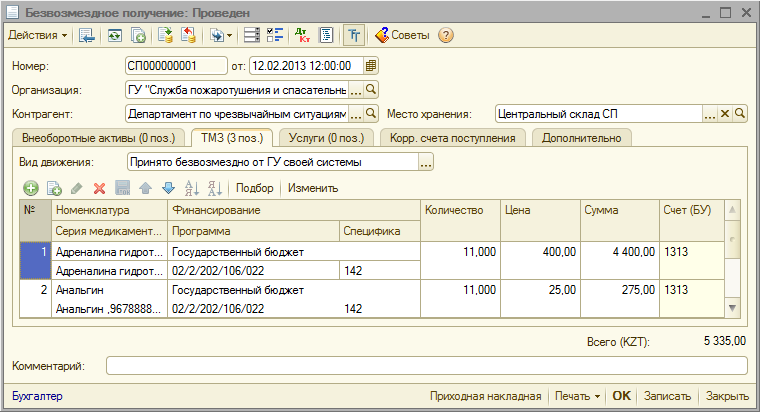 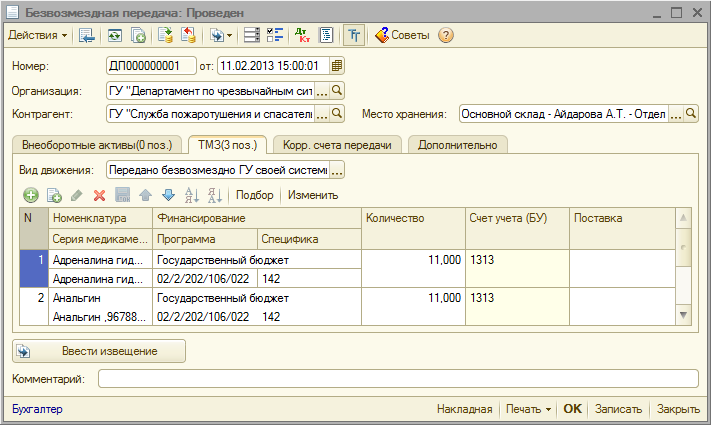 Слайд 11
Учет товарно-материальных запасов
Складские операции по учету ТМЗ
Слайд 12
Учет товарно-материальных запасов
Возможность формирования специализированных отчетов по учету ТМЗ
Материальная ведомость
Ведомость остатков ТМЗ
Книга складского учета запасов (форма М-17)
Карточка количественно-суммового учета запасов (формы 296 и 296-а)
Книга учета контрольных проверок инвентаризаций
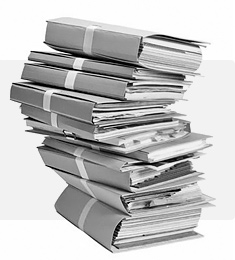 Слайд 13
Учет товарно-материальных запасов
Подсистема учета питания
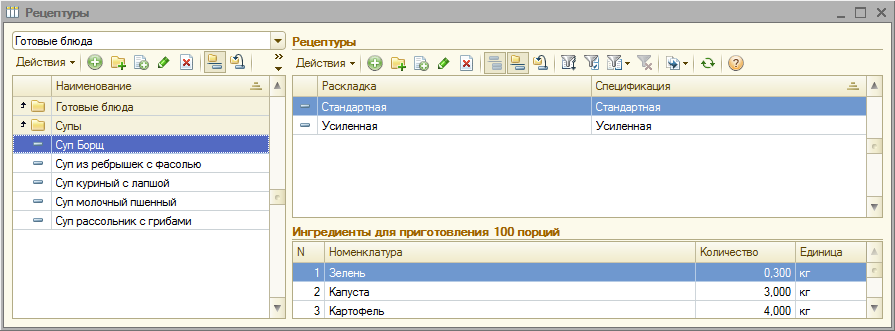 Хранение в информационной базе нормативов списания продуктов на приготовление готовых блюд по раскладкам (рецептур)
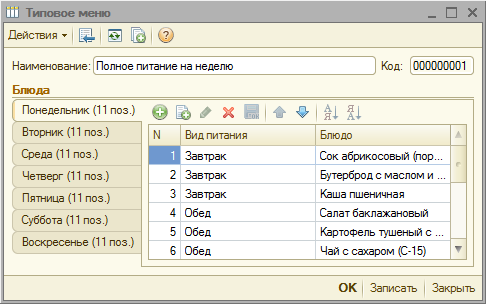 Хранение в информационной базе неограниченного количества типовых меню
Слайд 14
Учет товарно-материальных запасов
Формирование меню-требования
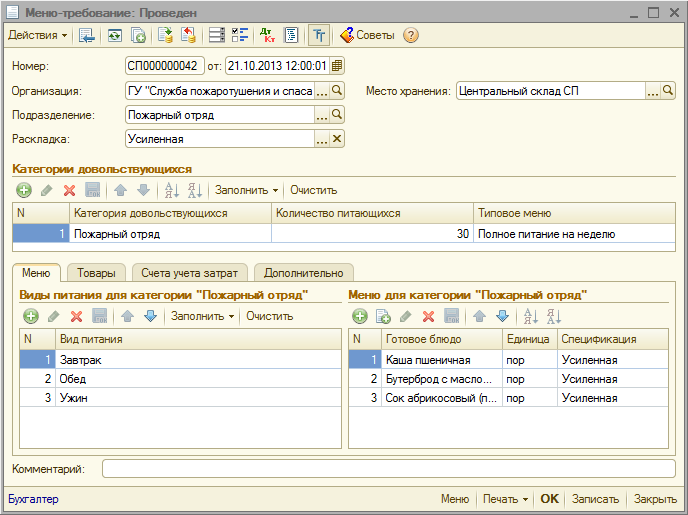 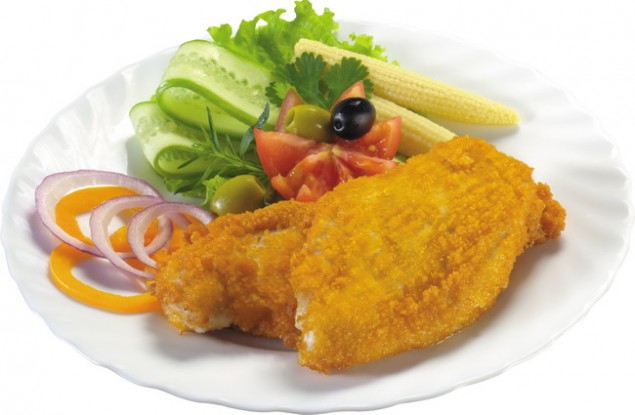 Слайд 15
[Speaker Notes: Для составления меню на день с указанием категории довольствующихся, количества питающихся, состава готовых блюд на каждое кормление, а также списания продуктов питания согласно рецептур готовых блюд и числа питающихся, используется документ «Меню-требование»]
Учет товарно-материальных запасов
Списание ГСМ по заданным нормам расхода
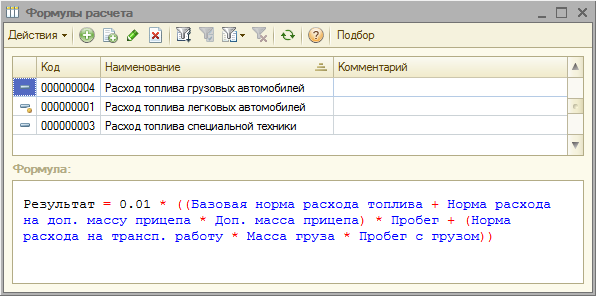 Формула расчета задается для каждого транспортного средства
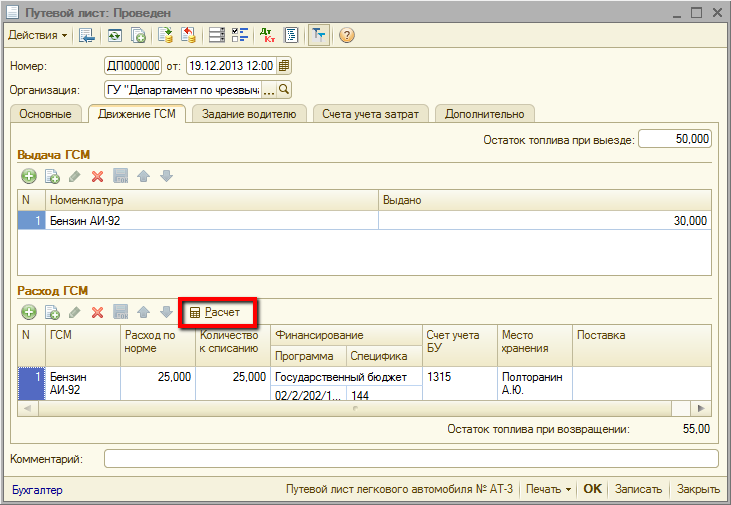 При помощи документа «Путевой лист» осуществляется расчет количества ГСМ к списанию, производится списание  данного количества ГСМ, формируются печатные формы путевых листов
Слайд 16
Дополнительную информацию по отраслевым решениям можно получить на сайте www.1c-rating.kz, либо по e-mail: 1c@1c-rating.kz
1С-Рейтинг